Towards comprehensive syntactic and semantic annotations of the clinical narrative
Daniel Albright, Arrick Lanfranchi, Anwen Fredriksen, William F Styler IV, Colin Warner, Jena D Hwang, Jinho D Choi, Dmitriy Dligach, Rodney D Nielsen, James Martin, Wayne Ward, Martha Palmer, Guergana K Savova

Albright D, Lanfranchi A, Fredriksen A, et al. JAMIA Dec 2012doi:10.1136/amiajnl-2012-001317
Three projects
Corpus: clinical narrative text, anonymized from Mayo Clinic 
Pathology reports (colon cancer related)
Mayo Clinic CN – randomly selected

Treebank
PropBank
3.  UMLS – Unified Medical Language System
[Speaker Notes: Create a Gold Standard – Text annotated for UMLS entities manually
Gold Standard is used to train and evaluate algorithms]
UMLS
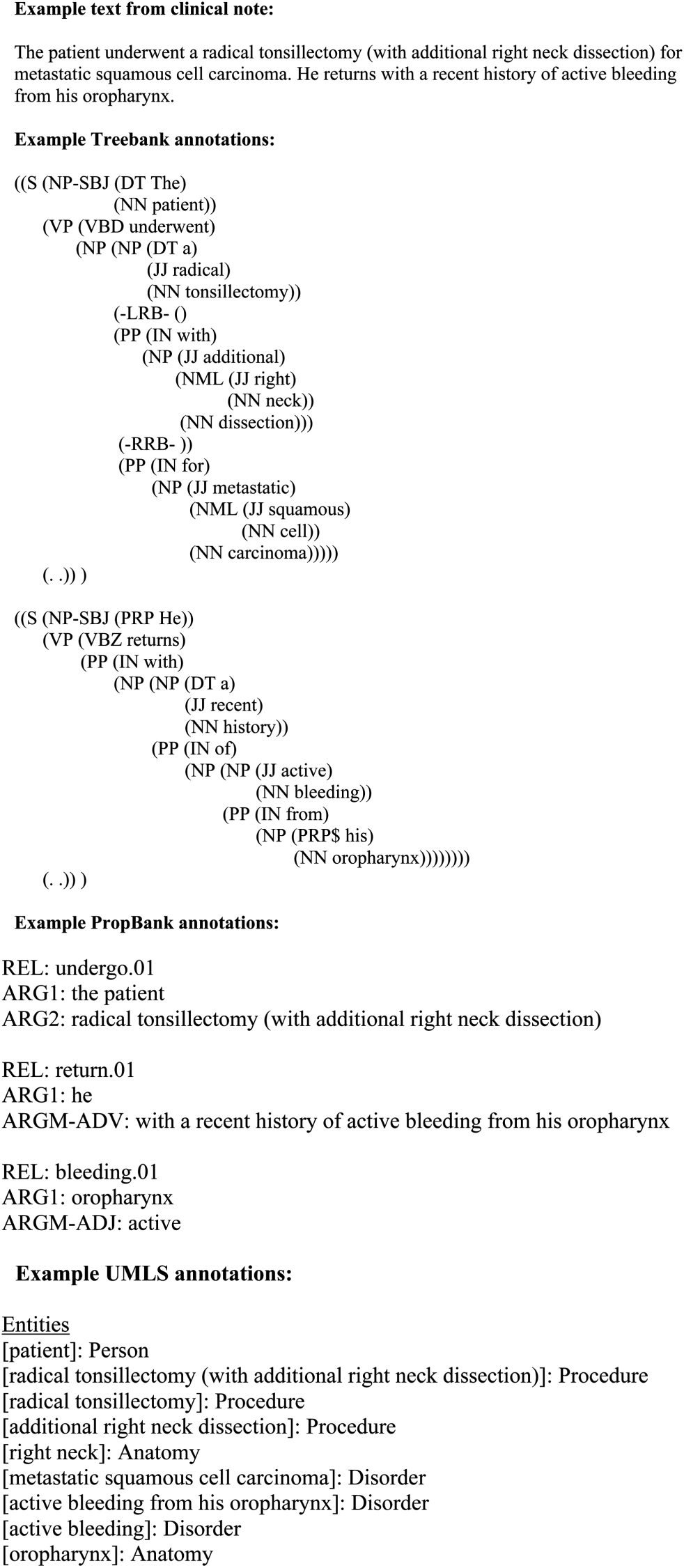 Annotation Statistics
Named Entity Types
[Speaker Notes: 130,000 tokens ~ = 300 notes]
Annotation Statistics
Named Entity Types
[Speaker Notes: 130,000 tokens ~ = 300 notes]
IAA Results
Costs
Tools Built on Annotations(and incorporated into cTAKES)
POS tagger
Constituency parser
Dependency parser
Semantic role labeler
Tools Built on Annotations(and incorporated into cTAKES)